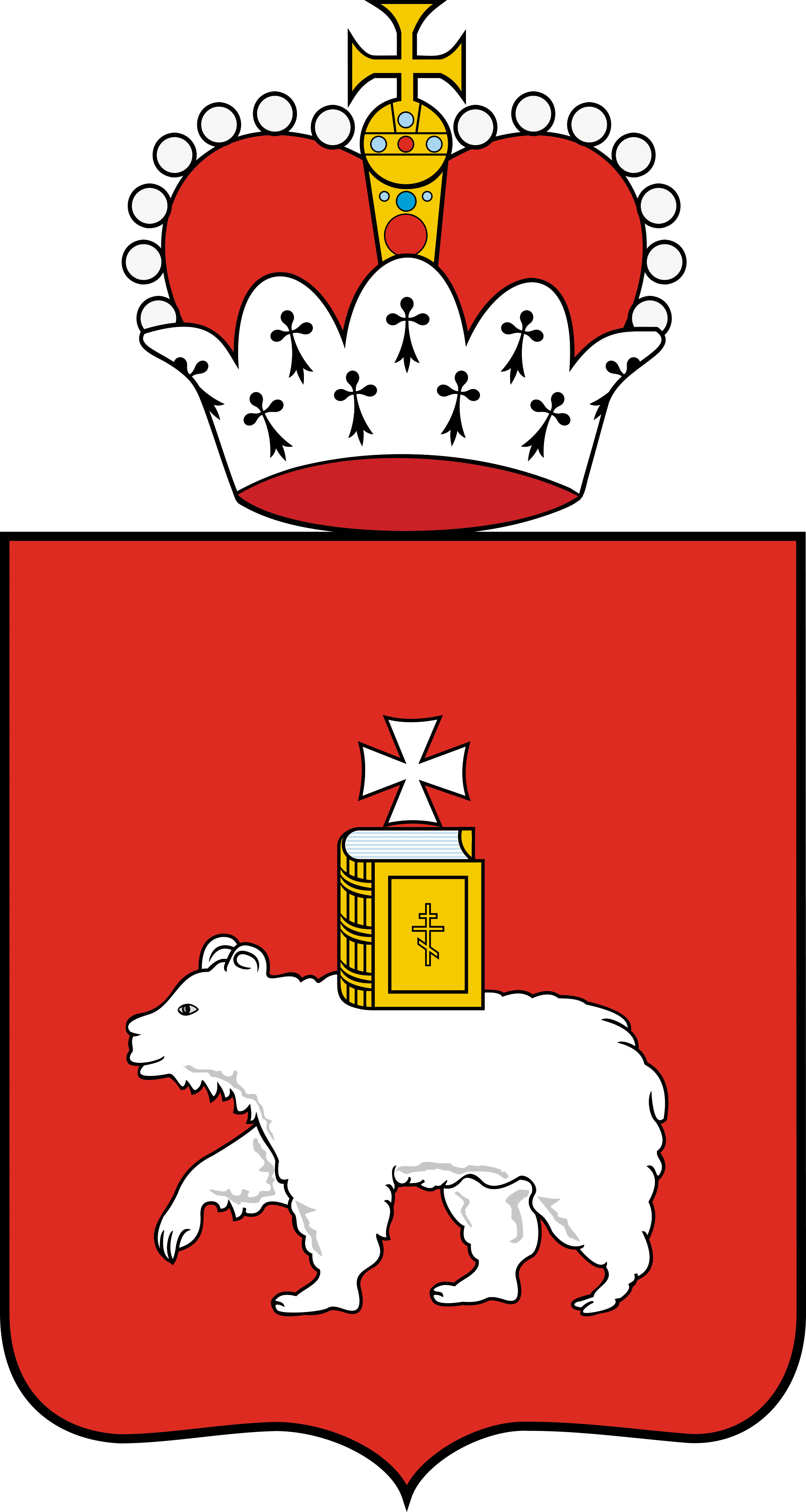 Государственная ветеринарная инспекция Пермского края
2020 год
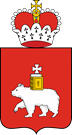 ВОПРОСЫ РЕАЛИЗАЦИИ ОРГАНАМИ МЕСТНОГО САМОУПРАВЛЕНИЯ МУНИЦИПАЛЬНЫХ ОБРАЗОВАНИЙ ПЕРМСКОГО КРАЯ ОТДЕЛЬНЫХ ГОСУДАРСТВЕННЫХ ПОЛНОМОЧИЙ ПО ОРГАНИЗАЦИИ МЕРОПРИЯТИЙ ПРИ ОСУЩЕСТВЛЕНИИ ДЕЯТЕЛЬНОСТИ ПО ОБРАЩЕНИЮ С ЖИВОТНЫМИ БЕЗ ВЛАДЕЛЬЦЕВ
2
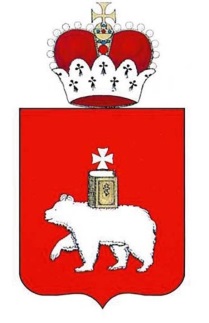 Нормативно-правовое регулирование деятельности в области обращения                          с животными без владельцев
Докладчик                      Доронин-Доргелинский Евгений Александрович,                                                                                            заместитель начальника Государственной ветеринарной инспекции Пермского края
3
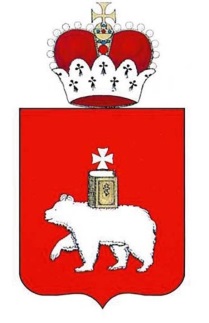 Пермский край реализует осуществление мероприятий по регулированию численности безнадзорных животных с 2016 года.
С вступлением в законную силу с 01 января 2020 года отдельных положений Федерального закона № 498-ФЗ «Об ответственном обращении с животными», возникла необходимость: 








Федеральный закон № 498-ФЗ регулирует отношения в области обращения с животными в целях:
 защиты животных, укрепления нравственности, соблюдения принципов гуманности, обеспечения безопасности и иных прав и законных интересов граждан при обращении с животными.
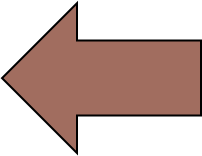 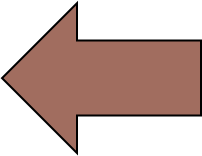 Принятия большого количества новых НПА на федеральном и региональном уровнях
Приведения НПА и организации мероприятий на территории Пермского края в соответствие с законодательством
4
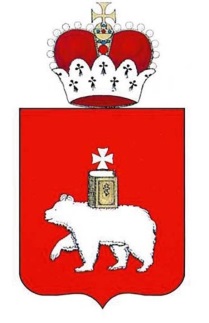 I. Классификация нормативных правовых актов
По целям принятия и по предмету правового регулирования
НПА и отдельные положения НПА регулируют:
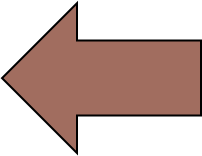 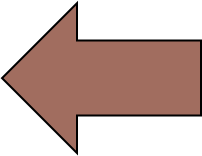 1. Требования к содержанию и использованию животных
2. Требования к осуществлению деятельности по обращению с животными без владельцев
3. Государственные полномочия ОМС Пермского края по организации мероприятий при осуществлении деятельности по обращению с животными без владельцев
4. Государственный надзор, общественный контроль и ответственность за нарушение в области обращения с животными
5. Контроль за ОМС Пермского края по переданным полномочиям
5
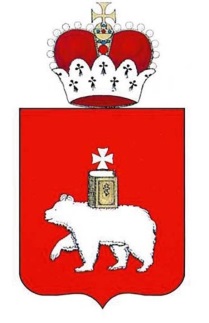 II. Классификация нормативных правовых актов
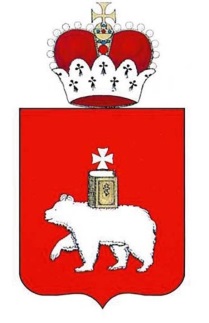 II. Классификация нормативных правовых актов
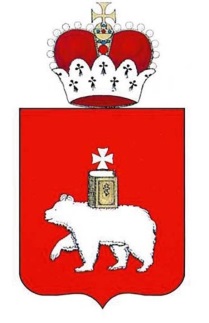 II. Классификация нормативных правовых актов
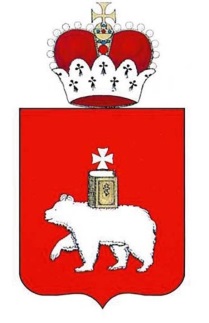 II. Классификация нормативных правовых актов
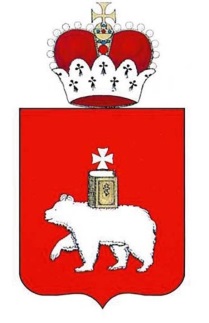 II. Классификация нормативных правовых актов
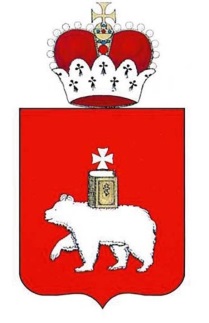 II. Классификация нормативных правовых актов
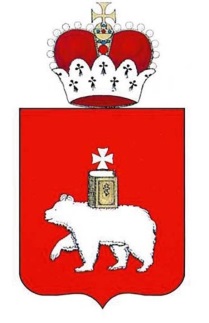 II. Классификация нормативных правовых актов
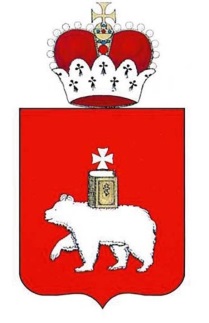 II. Классификация нормативных правовых актов
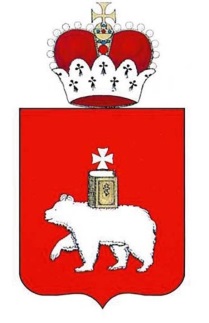 II. Классификация нормативных правовых актов
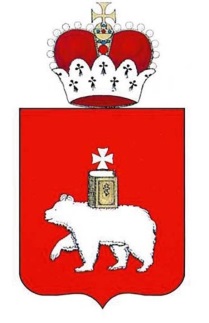 II. Классификация нормативных правовых актов
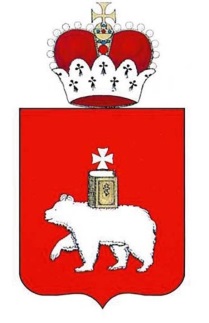 II. Классификация нормативных правовых актов
Региональный государственный надзор                                                                     в области обращения с животными.
 Контроль за осуществлением отдельных государственных полномочий органами местного самоуправления муниципальных образований  Пермского края.




                                                                                                               

Докладчик:                                                                                                           Кульневская Марина Николаевна
                                                                                                                      Начальник отдел государственного надзора 
                                                                                                                 в области ветеринарии и обращения с животными, 
                                                                                                                        организации обеспечения 
                                                                                                                                    ветеринарно-санитарного благополучия
17
Государственный надзор в области обращении с животными
Статья 19 Федерального закона от 27.12.2018 № 498-ФЗ «Об ответственном обращении с животными и о внесении изменений в отдельные законодательные акты Российской Федерации»
Федеральный надзор:

Федеральный государственный ветеринарный надзор – Управление Россельхознадзора по Пермскому краю,
Федеральный государственный экологический надзор - Западно-Уральское межрегиональное управление Федеральной службы по надзору в сфере природопользования по Пермскому краю
Региональный надзор:

Органы исполнительной власти субъектов Российской Федерации, уполномоченные в области ветеринарии  - Государственная ветеринарная инспекция Пермского края;
Органы исполнительной власти субъектов Российской Федерации, уполномоченные на осуществление государственного надзора в области охраны и использования особо охраняемых природных территорий регионального значения - Министерство природных ресурсов, лесного хозяйства и экологии Пермского края
18
Региональный государственный надзор в области обращения               с животными осуществляется на основании
Федерального закона от 27.12.2018 № 498-ФЗ «Об ответственном обращении с животными и о внесении изменений в отдельные законодательные акты Российской Федерации»
Федерального закона от 26 декабря 2008 г. № 294-ФЗ «О защите прав юридических лиц и индивидуальных предпринимателей при осуществлении государственного контроля (надзора) и муниципального контроля»
Положения о Государственной ветеринарной инспекции Пермского края, утвержденного постановлением Правительства Пермского края                                                от 13 марта 2008 г. № 45-п
19
Региональный государственный надзор в области обращения                       с животными осуществляется в соответствии
Порядок организации и осуществления органами исполнительной власти Пермского края регионального государственного надзора в области обращения                 с животными, утвержденным постановлением Правительства Пермского края                      от 24.12.2019 № 959-п
Административным регламентом Государственной ветеринарной инспекции Пермского края по осуществлению регионального государственного надзора в области обращения с животными, утвержденным приказом Инспекции                                 от 30.06.2020 № СЭД-49-01-20-23
20
региональный государственный надзор в области обращения с животными
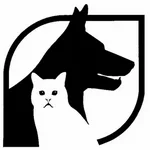 21
Региональный государственный надзор                                                            в области обращения с животными
ПЛАНОВЫЕ ПРОВЕРКИ

План проверок ЮЛ и ИП                                           на 2021 год

Приказ Инспекции от 15.10.2020 № 49-01-20-67
ВНЕПЛАНОВЫЕ ПРОВЕРКИ
истечение срока исполнения предписания;
обращения и заявления;
поручения Президента РФ, Правительства РФ, требования прокуратуры
Мероприятия по контролю без взаимодействия с ЮЛ, ИП, ФЛ
- мотивированное           
                               представление 
согласование                                               
                     с прокуратурой ПК
Проверочные листы                     (Список контрольных вопросов)

Приказ Инспекции от 25.08.2020 № 49-01-20-43
Плановые (рейдовые) осмотры земельных участков, на которых ЮЛ, ИП, ФЛ содержат и (или) используют животных
22
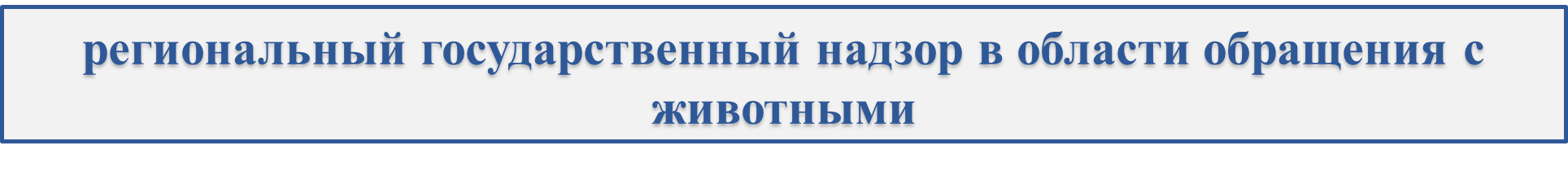 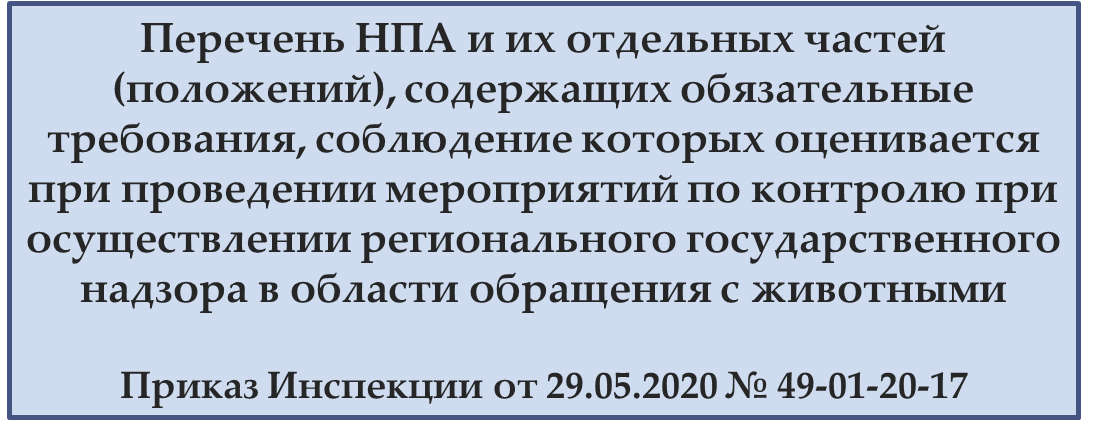 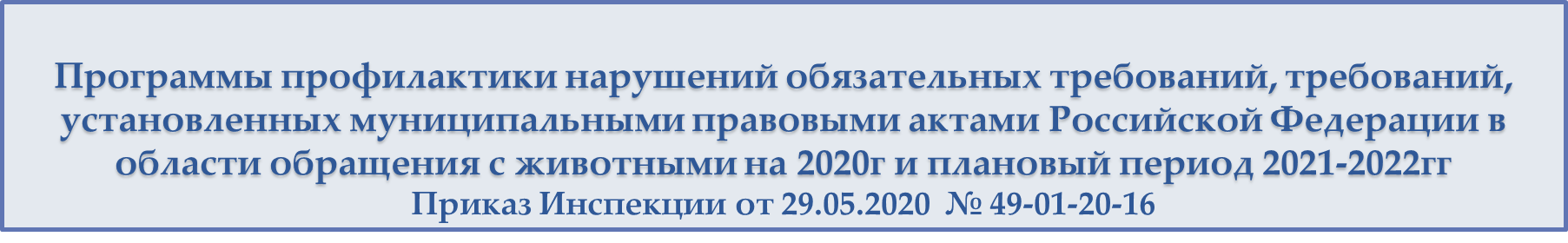 23
Итоги работы за 10 месяцев 2020 года
Проведено внеплановых выездных проверок в отношении ФЛ - 7
Участие в проведении 2 проверок, проводимых прокуратурой Пермского края в отношении юридического лица
Статья 19.4.1 Кодекса Российской Федерации об административных правонарушениях от 30.12.2001 № 195-ФЗ  Воспрепятствование законной деятельности должностного лица органа государственного контроля (надзора), должностного лица организации, уполномоченной в соответствии с федеральными законами на осуществление государственного надзора, должностного лица органа муниципального контроля
Составлено протоколов – 2, направлено материалов проверок мировым судьям - 2
Административное воздействие
При выявлении в ходе проверки нарушений законодательства РФ в области обращения с животными должностным лицом Инспекции выдается предписание об устранении выявленных нарушений
В случае длительного неисполнения предписаний об устранении выявленных нарушений материалы проверки направляются                 в суд с целью понуждения ЮЛ, ИП и ФЛк устранению нарушений законодательства в области обращения с животными
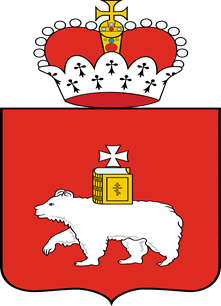 Контроль за осуществлением отдельных государственных полномочий органами местного самоуправления муниципальных образований Пермского края
Статья 8. Закона Пермского края от 29.02.2016 № 612-ПК "О передаче органам местного самоуправления Пермского края отдельных государственных полномочий по организации мероприятий при осуществлении деятельности по обращению с животными без владельцев"
АДМИНИСТРАТИВНЫЙ РЕГЛАМЕНТ ГОСУДАРСТВЕННОЙ ВЕТЕРИНАРНОЙ ИНСПЕКЦИИ ПЕРМСКОГО КРАЯ ПО ОСУЩЕСТВЛЕНИЮ КОНТРОЛЯ ЗА РЕАЛИЗАЦИЕЙ ОРГАНАМИ МЕСТНОГО САМОУПРАВЛЕНИЯ ПЕРМСКОГО КРАЯ ОТДЕЛЬНЫХ ГОСУДАРСТВЕННЫХ ПОЛНОМОЧИЙ ПО ОРГАНИЗАЦИИ МЕРОПРИЯТИЙ ПРИ ОСУЩЕСТВЛЕНИИ ДЕЯТЕЛЬНОСТИ ПО ОБРАЩЕНИЮ С ЖИВОТНЫМИ БЕЗ ВЛАДЕЛЬЦЕВ

Приказ Инспекции от 24.05.2018 № СЭД- 49-01-20-79
26
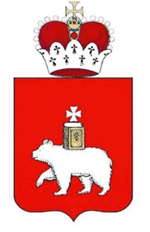 статья 3. ПЕРЕЧЕНЬ ОТДЕЛЬНЫХ ГОСУДАРСТВЕННЫХ ПОЛНОМОЧИЙ, ПЕРЕДАВАЕМЫХ ОРГАНАМ МЕСТНОГО САМОУПРАВЛЕНИЯ
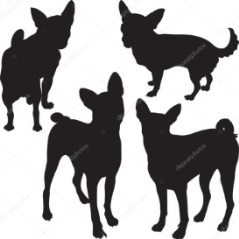 Отлов животных без владельцев, в том числе их транспортировка и немедленная передача в приюты для животных
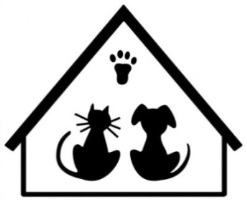 Содержание животных без владельцев в приютах и проведение обязательных мероприятий
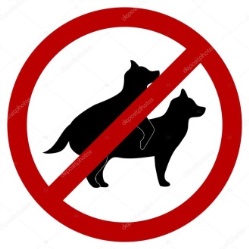 Лечение
Уход и кормление
Стерилизация
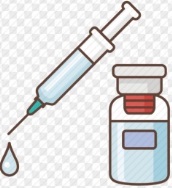 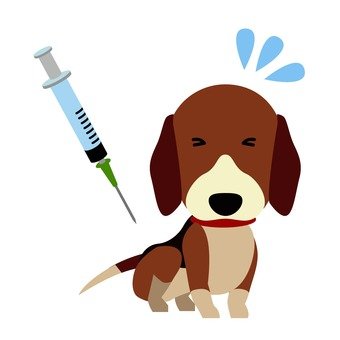 Вакцинация
(мероприятие не передается ОМС, остается в подведомственных учреждениях ветеринарии края)
Возврат потерявшихся животных их владельцам

Поиск новых владельцев животным без владельцев
Возврат неагрессивных животных без владельцев, на прежние места их обитания
Содержание животных без владельцев в приютах, которые не могут быть возвращены на прежние места их обитания
(агрессивные, больные)
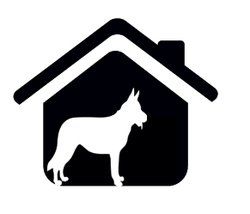 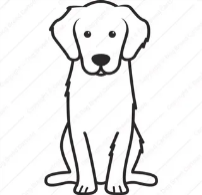 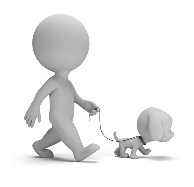 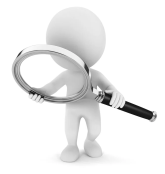 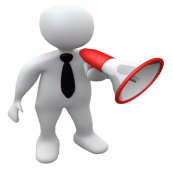 27
Статья 6. Права и обязанности органов местного самоуправления при осуществлении отдельных государственных полномочий
ОБЯЗАННОСТИ:


1) осуществлять отдельные государственные полномочия в соответствии с требованиями настоящего Закона, федеральными законами, нормативными правовыми актами Пермского края;
2) рационально распоряжаться финансовыми средствами, переданными для исполнения отдельных государственных полномочий, обеспечивать их целевое и эффективное использование;
3) обеспечивать условия для беспрепятственного проведения государственным органом Пермского края проверок в части осуществления отдельных государственных полномочий и использования предоставленных субвенций;
4) представлять в соответствии с запросами органов государственной власти Пермского края отчеты, информацию, материалы и документы, связанные с осуществлением отдельных государственных полномочий.
ПРАВА:

1) получать своевременное и в полном объеме финансовое обеспечение, предусмотренное в бюджете Пермского края для осуществления органами местного самоуправления переданных отдельных государственных полномочий;
2) дополнительно использовать собственные материальные ресурсы и финансовые средства для осуществления отдельных государственных полномочий в случаях и порядке, предусмотренных уставом муниципального образования;
3) получать от государственного уполномоченного органа разъяснения и рекомендации по вопросам осуществления отдельных государственных полномочий;
4) издавать в пределах своей компетенции обязательные для исполнения юридическими лицами и индивидуальными предпринимателями, осуществляющими деятельность по отлову животных без владельцев и (или) деятельность приютов для животных, нормативные правовые акты по вопросам осуществления отдельных государственных полномочий;
5) запрашивать у юридических лиц и индивидуальных предпринимателей, осуществляющих деятельность по отлову животных без владельцев и (или) деятельность приютов для животных, и получать от них сведения, необходимые для осуществления переданных отдельных государственных полномочий;
6) привлекать социально ориентированные некоммерческие организации для участия в исполнении переданных полномочий;
7) привлекать на основании соглашений о муниципально-частном партнерстве частных партнеров для участия в исполнении переданных полномочий.
28
Статья 8. Порядок осуществления контроля за реализацией органами местного самоуправления отдельных государственных полномочий
проверка (анализ) представленных органами местного самоуправления документов и необходимой информации, связанной с осуществлением ими отдельных государственных полномочий;
проведение проверок деятельности органов местного самоуправления, связанной с осуществлением ими отдельных государственных полномочий;
проведение правовой экспертизы муниципальных правовых актов, принятых в связи с осуществлением органами местного самоуправления отдельных государственных полномочий;
заслушивание отчетов должностных лиц органов местного самоуправления о результатах выполнения отдельных государственных полномочий в сроки, установленные государственным уполномоченным органом;
предоставление рекомендаций органам местного самоуправления по вопросам осуществления отдельных государственных полномочий.
29
Статья 8. Порядок осуществления контроля за реализацией органами местного самоуправления отдельных государственных полномочий
проверка (анализ) представленных органами местного самоуправления документов и необходимой информации, связанной с осуществлением ими отдельных государственных полномочий;
проведение проверок деятельности органов местного самоуправления, связанной с осуществлением ими отдельных государственных полномочий;
проведение правовой экспертизы муниципальных правовых актов, принятых в связи с осуществлением органами местного самоуправления отдельных государственных полномочий;
заслушивание отчетов должностных лиц органов местного самоуправления о результатах выполнения отдельных государственных полномочий в сроки, установленные государственным уполномоченным органом;
предоставление рекомендаций органам местного самоуправления по вопросам осуществления отдельных государственных полномочий.
30
Контроль за осуществлением отдельных государственных полномочий органами местного самоуправления муниципальных образований Пермского края
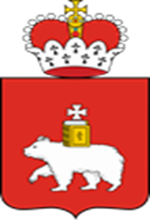 ВНЕПЛАНОВЫЕ ПРОВЕРКИ

 - истечение срока исполнения ранее выданного предписания об устранении нарушения;
обращения граждан, юридических лиц и информации от государственных органов о фактах нарушений законодательства РФ, 
поручениями Президента РФ, Правительства РФ и на основании требования Генерального прокурора РФ, прокурора ПК,
ПЛАНОВЫЕ ПРОВЕРКИ                      на 2021 год

Приказ Инспекции от 30.09.2020              № 49-01-20-53
31
Контроль за осуществлением отдельных государственных полномочий органами местного самоуправления муниципальных образований Пермского края
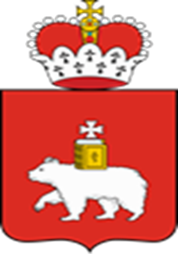 ВНЕПЛАНОВЫЕ ПРОВЕРКИ
ПЛАНОВЫЕ ПРОВЕРКИ
2019 год 

32 проверки
2020 год 

17 проверок                     (5 предписаний)
2019 год
4 проверки                 (1 предписание)
2020 год
2 проверки
Направлено в прокуратуру ПК – 14
Направлено в прокуратуру ПК - 1
Направлено в прокуратуру ПК - 4
Направлено в прокуратуру ПК - 1
32
Анализ деятельности органов местного самоуправления муниципальных образований Пермского края при реализации отдельных государственных полномочий за 9 месяцев
 2020 года
Докладчик:                                                      Киселёв Дмитрий Сергеевич,                                                                          главный специалист отдела государственного надзора                                                                         в области ветеринарии и обращения с животными,                                                                         организации обеспечения ветеринарно-санитарного                                                                          благополучия Государственной ветеринарной                                                                         инспекции Пермского края
33
Количество органов местного самоуправления, заключивших
 муниципальные  контракты (договоры)
Количество ОМС в ПК
Количество 
ОМС
Количество ОМС,
получивших субвенции
Количество ОМС, 
Заключивших
 муниципальные
контракты 
(договоры)
Количество 
муниципальных
контрактов
(договоров)
Заключено 
муниципальных 
контрактов
(договоров)
Исполнено 
муниципальных 
контрактов
(договоров)
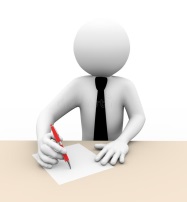 34
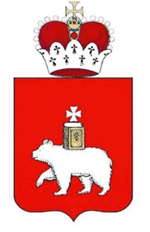 Освоение бюджетных средств органами местного самоуправления
63,1 %
33,2 %
21,5 %
35
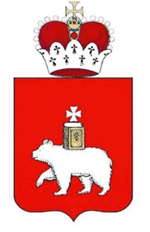 Отловлено животных без владельцев на территории Пермского края
5175
82,9 %
36,1 %
29,6 %
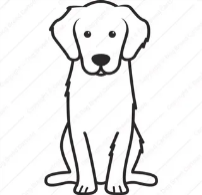 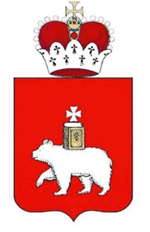 Осуществление мероприятий по обращению с животными без владельцев на территории Пермского края по итогам 9 месяцев 2020 года
Всего отловлено 2246 животных,
из них:
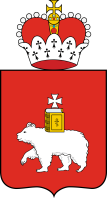 Количество отловленных животных муниципальными образованиями Пермского края по итогам 9 месяцев 2020 года
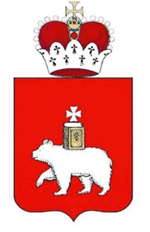 Проблемы, возникающие при организации деятельности по обращению с животными без владельцев
Активное противодействие зоозащитников и опекунов животных без владельцев,  препятствующих проведению мероприятий по отлову животных без владельцев; 

Наличие обширной кормовой базы (круглогодичный избыток доступного корма, необорудованные контейнерные площадки для пищевых и бытовых отходов, свалки, прикармливание животных без владельцев сердобольными жителями, работниками различных организаций, предоставление продуктовыми магазинами просроченных продуктов для кормления животных без владельцев и т.д.);

Подкормка животных без владельцев зоозащитниками и опекунами;

Выпуск зоозащитниками и опекунами животных без владельцев взятых из приюта по договору в           
  среду обитания;

Неконтролируемый выгул владельческих (хозяйских) животных.
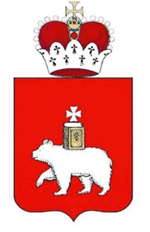 Проблемы реализации ОМС переданных полномочий
Отсутствие потенциальных исполнителей контрактов 
по отлову и содержанию животных без владельцев
Отказ в приеме животных без владельцев частными приютами, недостаточность мест в приютах
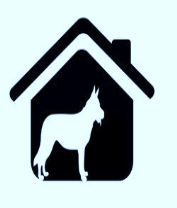 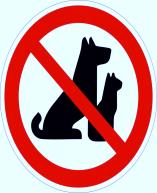 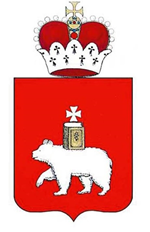 Организации по отлову и содержанию животных без владельцев
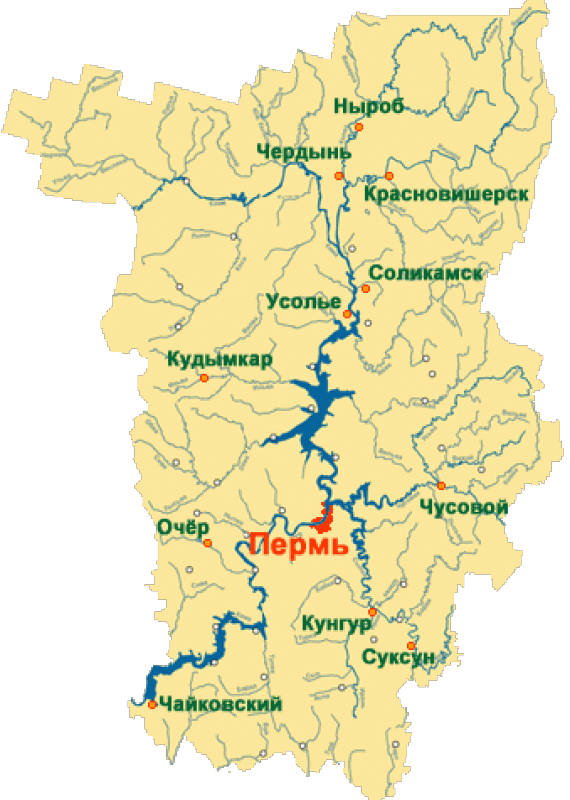 Организации по отлову и содержанию 
18
1
Березники
Организации, занимающиеся только отловом 
 1
организации, занимающиеся 
отловом и содержанием 
17
1
2
Губаха
1
1
Гремячинск
1
Добрянка
1
2
Култаево
Лысьва
организации, занимающиеся содержанием и отловом 16
4
1
1
1
1
Чернушка
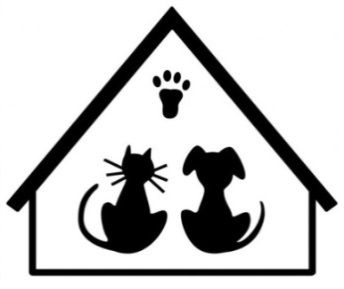 организации, занимающиеся содержанием 
1
Организации, занимающиеся отловом
Организации, занимающиеся содержанием 
и отловом
41
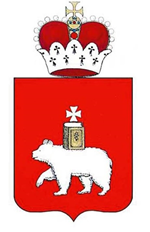 В 2020 году организована работа по созданию муниципальных приютов
Муниципальные приюты
5
Оборудование для отлова и содержания животных без владельцев
г . Березники
г . Губаха
г . Чайковский
г. Чернушка
г. Оса
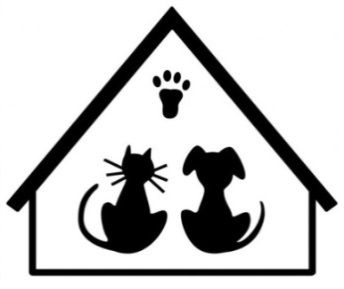 Дополнительное укомплектование материальной базы муниципальных приютов г. Перми
42
Спасибо за внимание!
43